A little (or big) slice of heavenby Mrs. Hemer
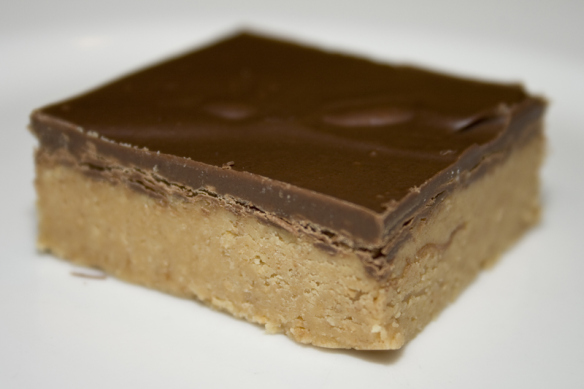 Mybakerlady.com
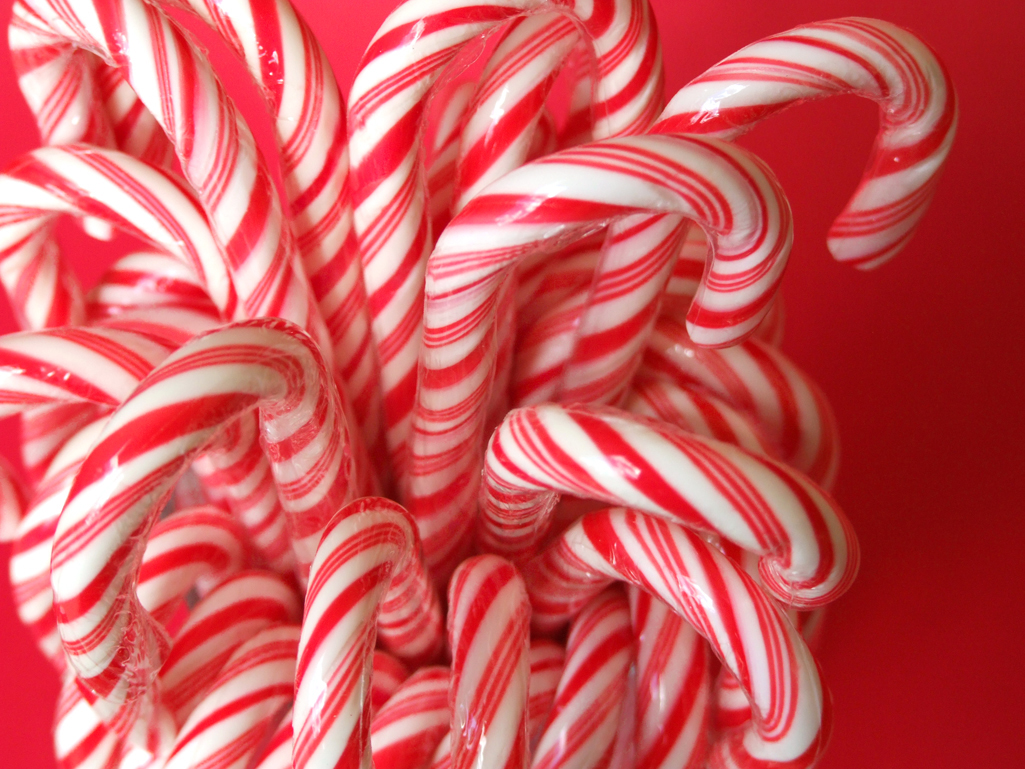 thecraftyhostess.com
hdwallpaperspk.com
clevescene.com
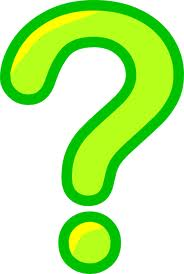 malangue.org
The Reese’s Peanut Butter Cup!
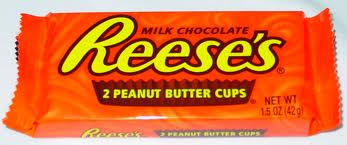 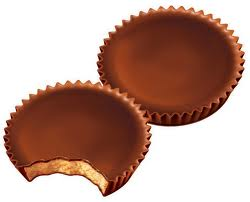 Commons.wikimedia.org
jacksoncompassionclub.com
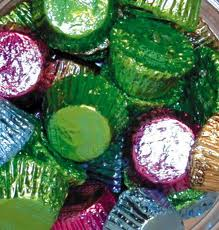 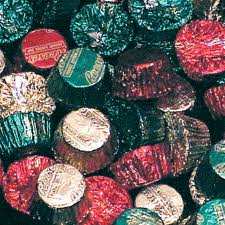 Easter
Christmas
metrocandy.com
metrocandy.com
candywarehouse.com
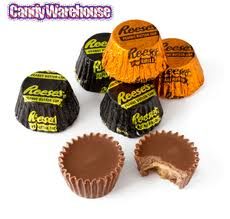 Halloween
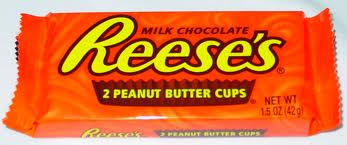 Commons.wikimedia.org
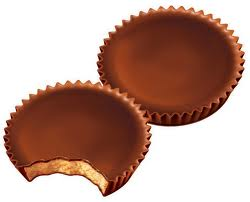 jacksoncompassionclub.com
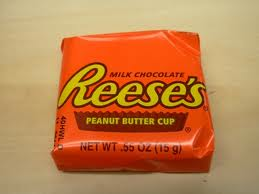 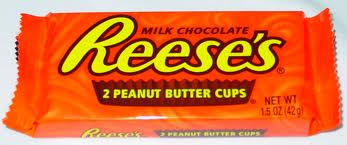 Cocoa-heaven.com
Commons.wikimedia.org
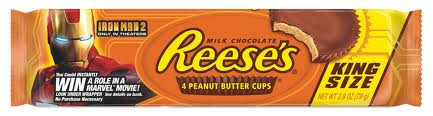 Johnnyscreepshow.blogspot.com
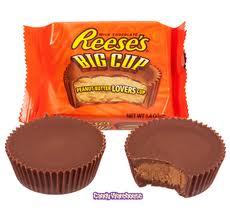 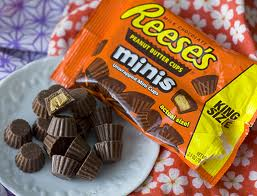 Blogs.babble.com
Candywarehouse.com
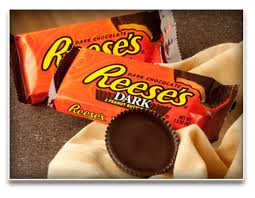 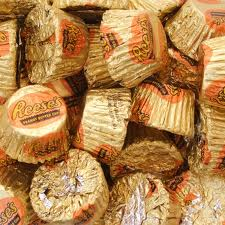 Beingjewishinhawaii.com
Thethriftycouple.com
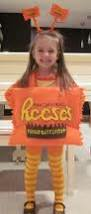 DRESS like one!
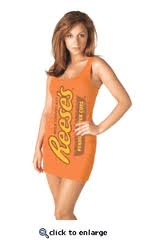 Kaboodle.com
Family.go.com
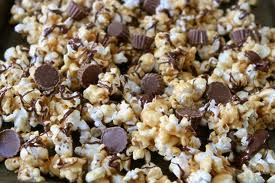 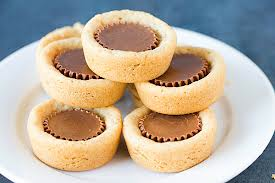 browneyedbaker.com
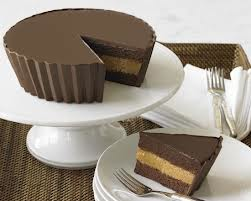 Twopeasandtheirpod.com
YUM!
Blogs.ocweekly.com
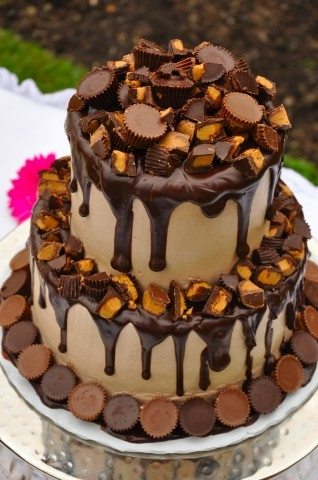 Theinternetchef.biz
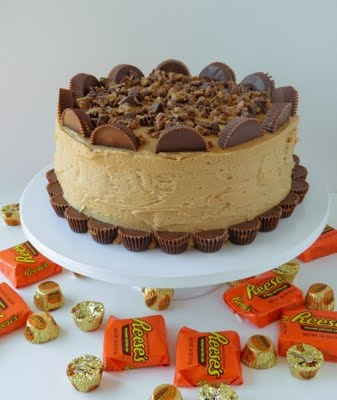 Pincookie.com
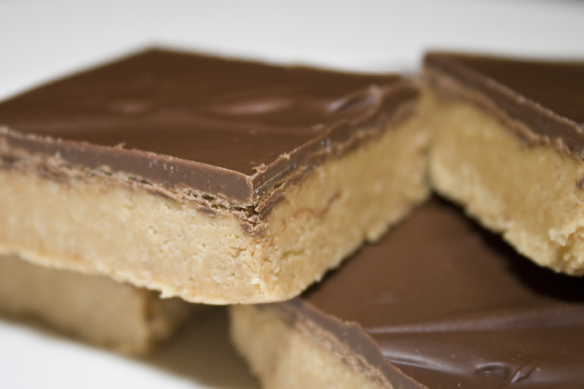 Mybakerlady.com